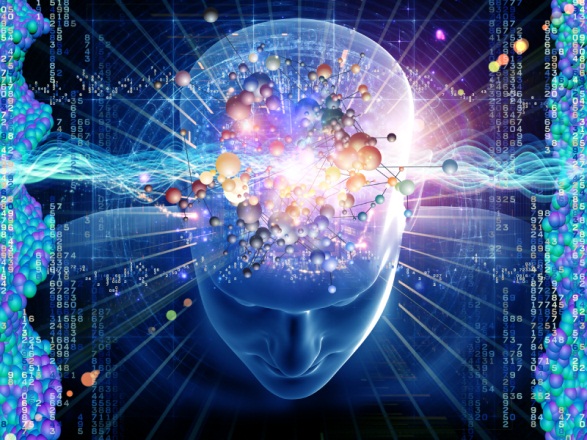 GRC - Kompetenzen für Entscheider
Management & Innovationen
Quelle: NASA
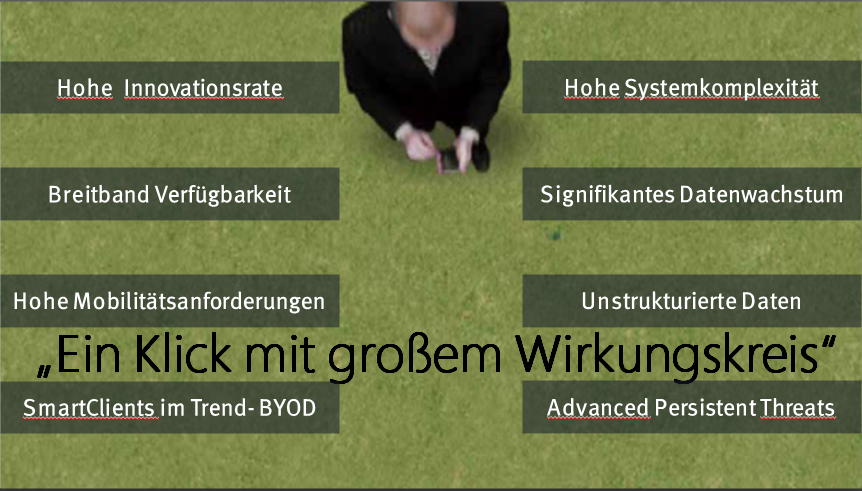 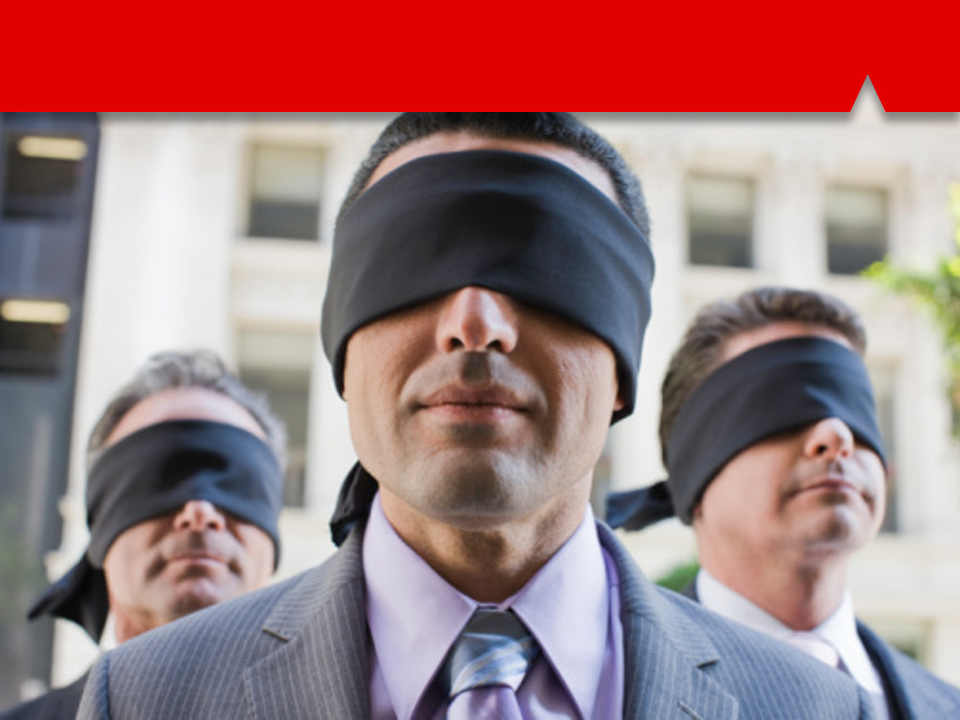 “Wir fragen uns, ob wir alle Risiken indentifiziert haben?…wir befinden und im Blindflug.”
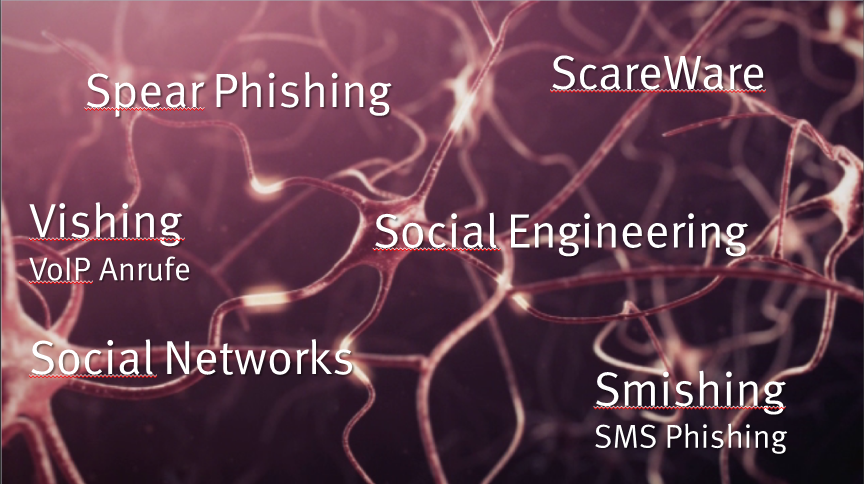 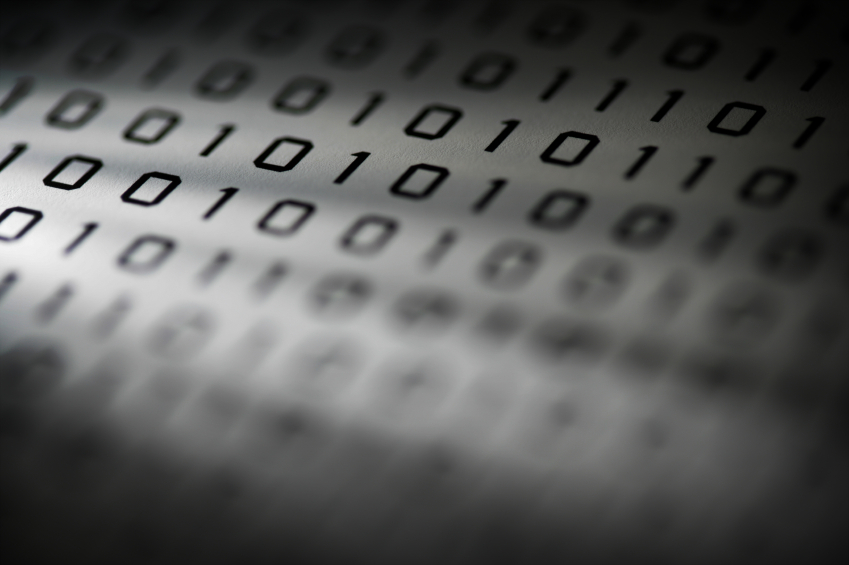 zero-day‘s
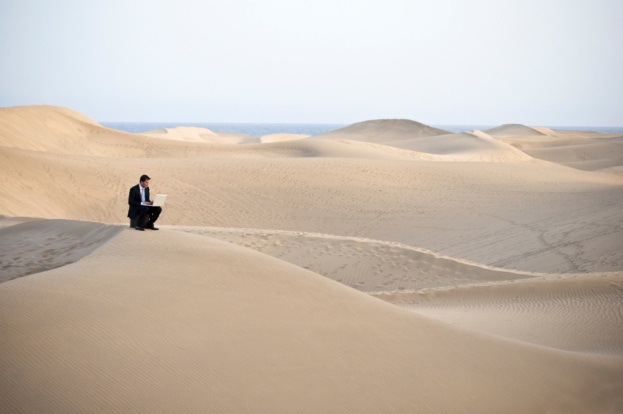 Off-by-One Fehler
if (id < 0 || id >channels_alloc) {
if (id < 0 || id >=channels_alloc) {
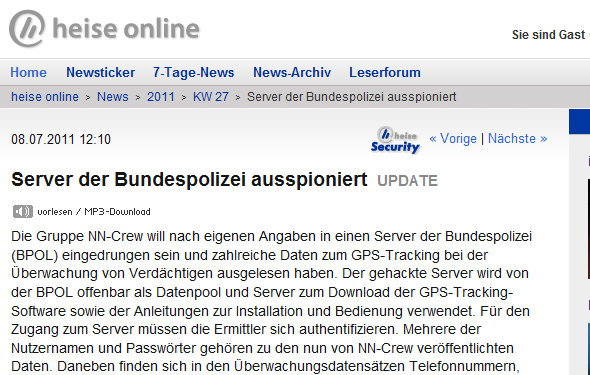 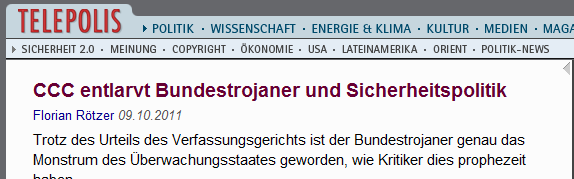 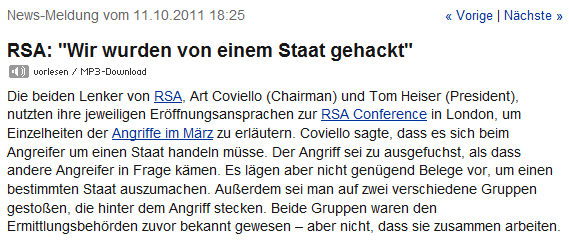 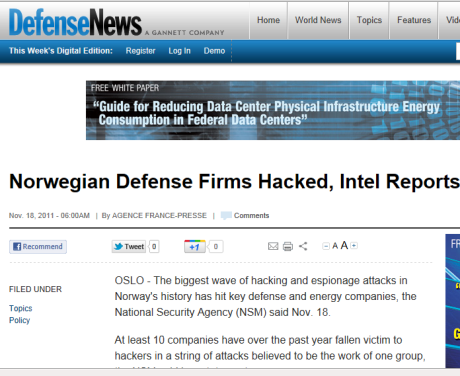 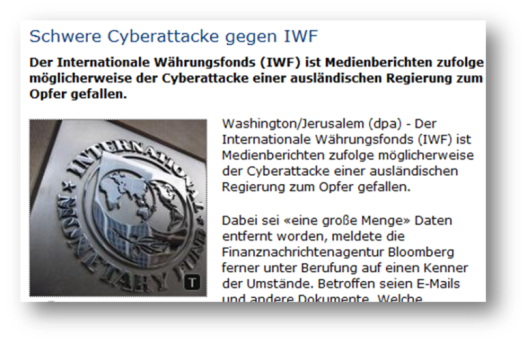 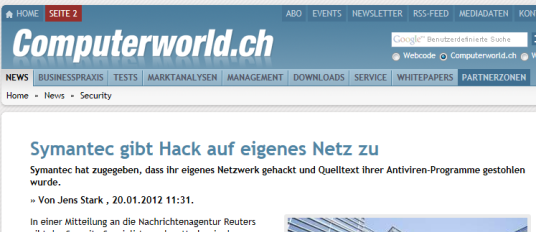 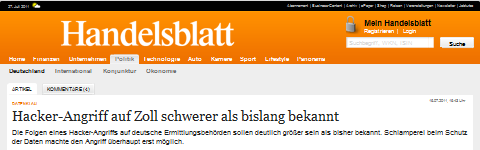 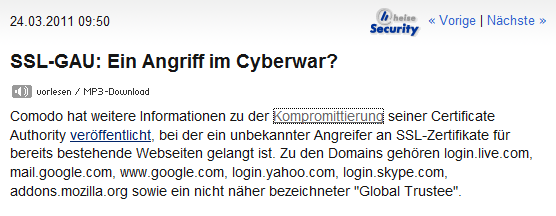 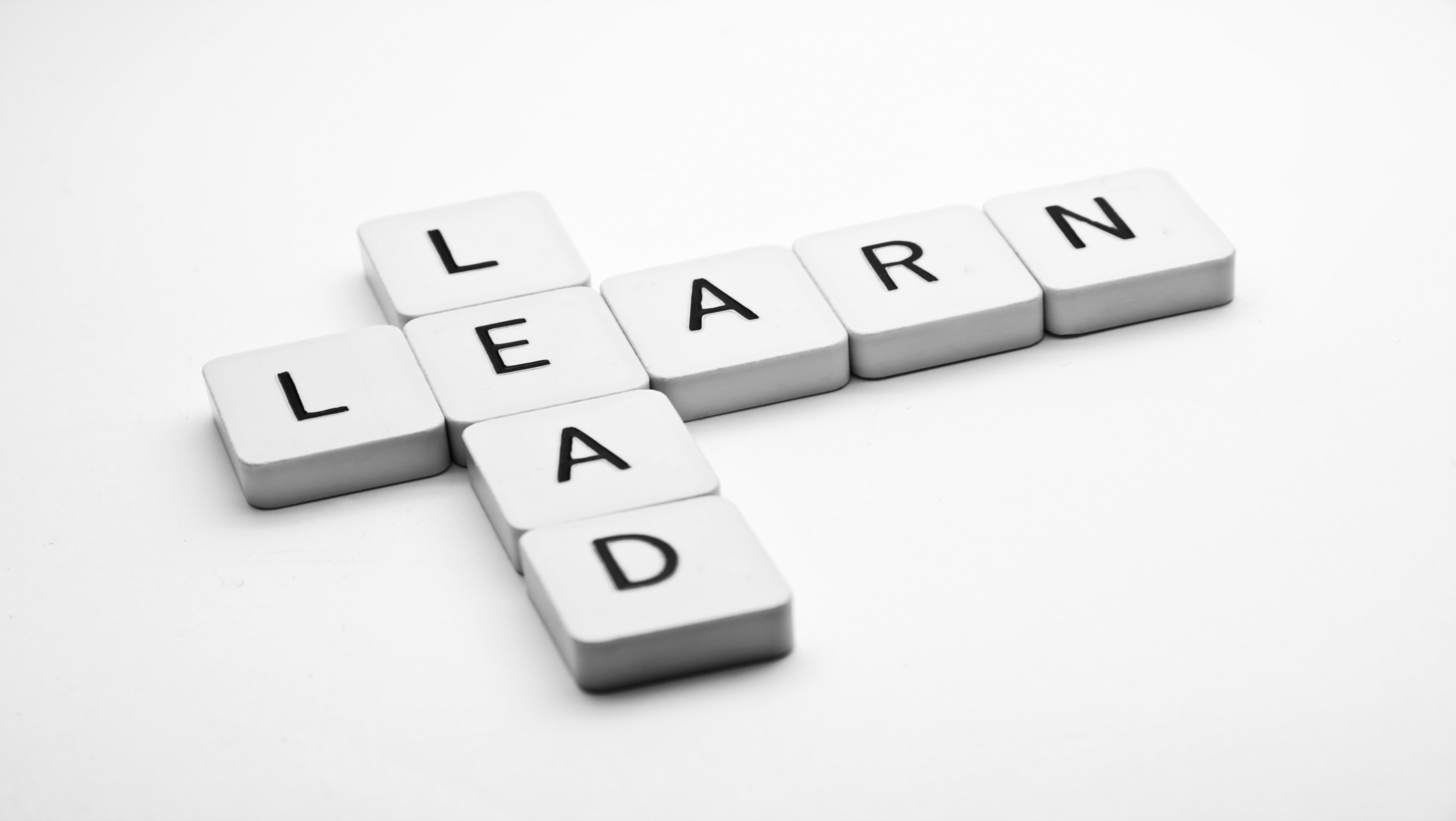 Übergeordnetes Sicherheits-, Governance, Risiko und Compliance Management
Organisation
Prozesse & Anwendungen
Rechtliche 
Anforderungen
Standards & 
Security Richtlinien
IK
Technologien
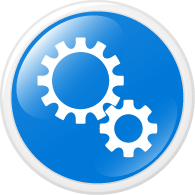 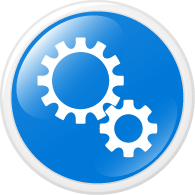 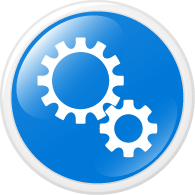 1
2
n
ISO
2700x
KonTraG
Virtualisierung
Security & Kontroll-
ziele
Security & Kontroll-
ziele
Security & Kontroll-
ziele
ITIL
BDSG
Netzwerk
BSI
Grundschutz
HGB
Storage
…
…
…
Organisations
Wissen
Juristisches
Wissen
„Compliance“
Wissen
Technisches
Wissen
Beispiel Cloud ComputingKonvergenz: Governance, Risk & Compliance (GRC) & Security Management
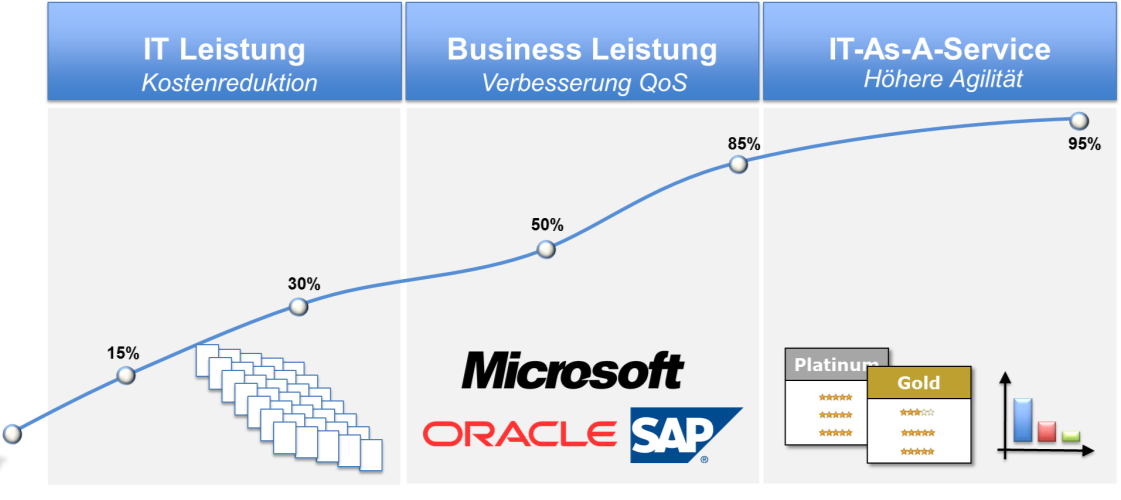 GRC Reifegrad
Automatisierungsgrad
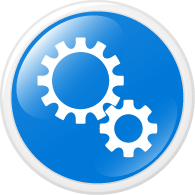 Mission Critical
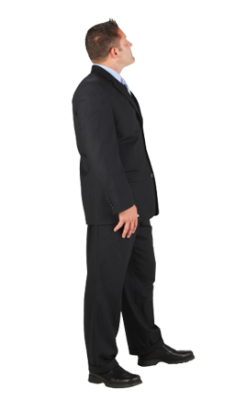 Dynamik
Statisch Versus Dynamisch
Intelligenz
Identifizieren
Analysieren
Handeln
Compliance
Unternehmens-richtlinien
IKS
Testen
Berichten
Berichtigen
Regel-basierend
Silo-Blick
Auditiert
Risiko-basierend
Kontextabhängig
Agilität
Kern Kompetenzen
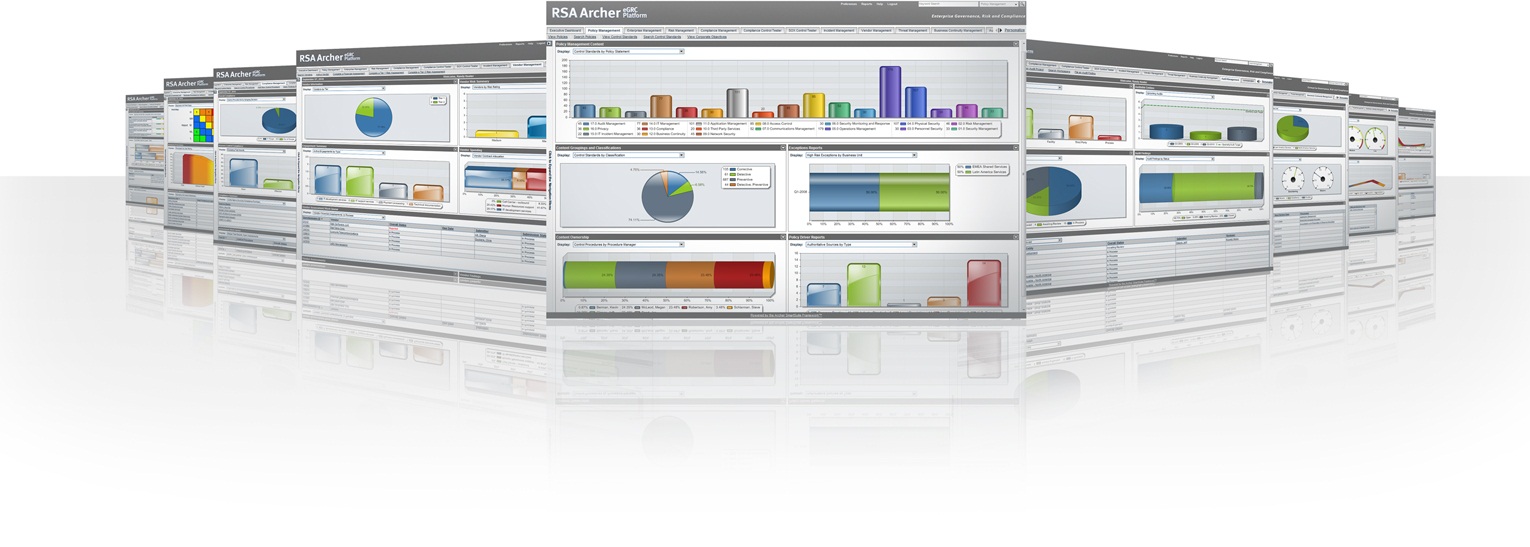 Management für den Lebenszyklus der Unternehmensrichtlinien und Ausnahmeregelungen 
Effiziente Erfüllung der Compliance Anforderungen
Visualisierung und Kommunikation von Risiken auf allen Geschäftsebenen
Investigation und Resolution von physikalischen und Cyber Vorfällen 
Zentrales Kontinuitäts-Management und Disaster Recovery
Geschäfts- und Risiko-basierte interne Audits
eGRC Ecosystem
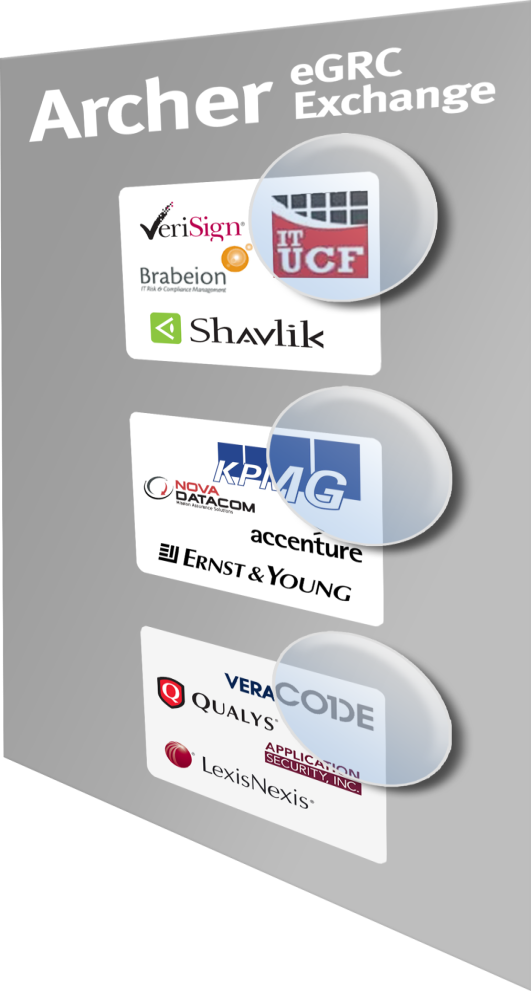 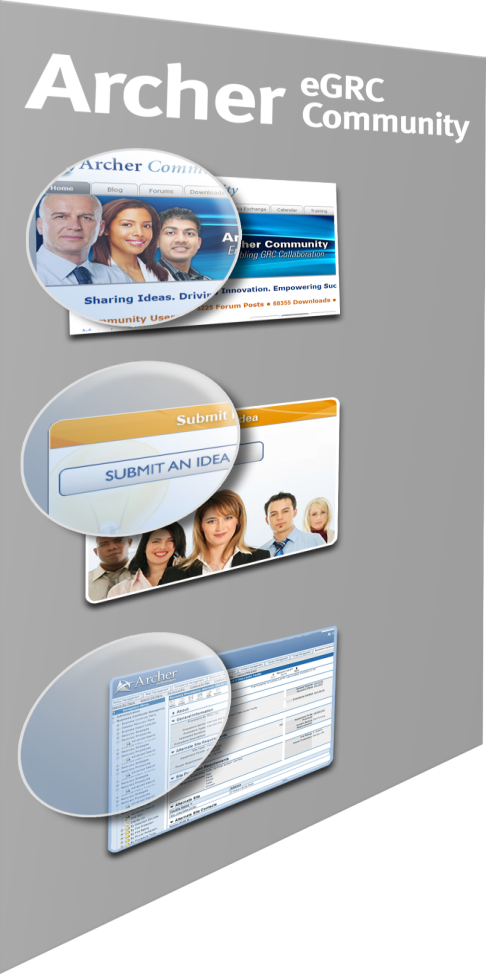 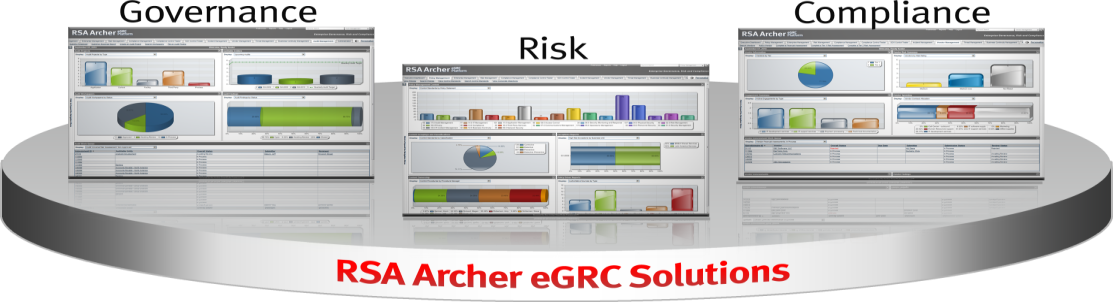 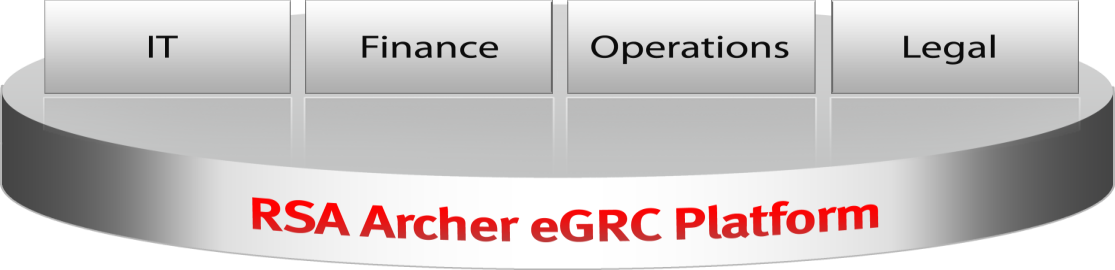 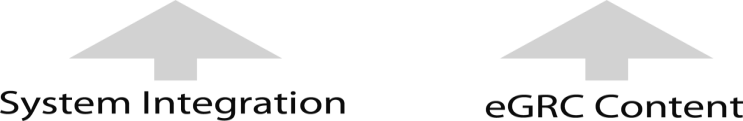 Handlungskompetenz
Intelligence via Externe
Netzwerk Intelligenz
URLs
Domains
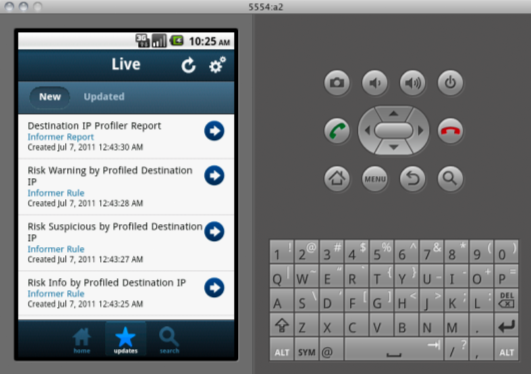 Bot IDs
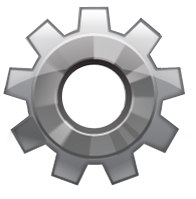 Phishing Sites
IP Addresses
Command and Control Servers
User Names
Event Daten
Psswörter
binaries
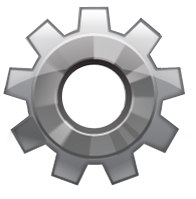 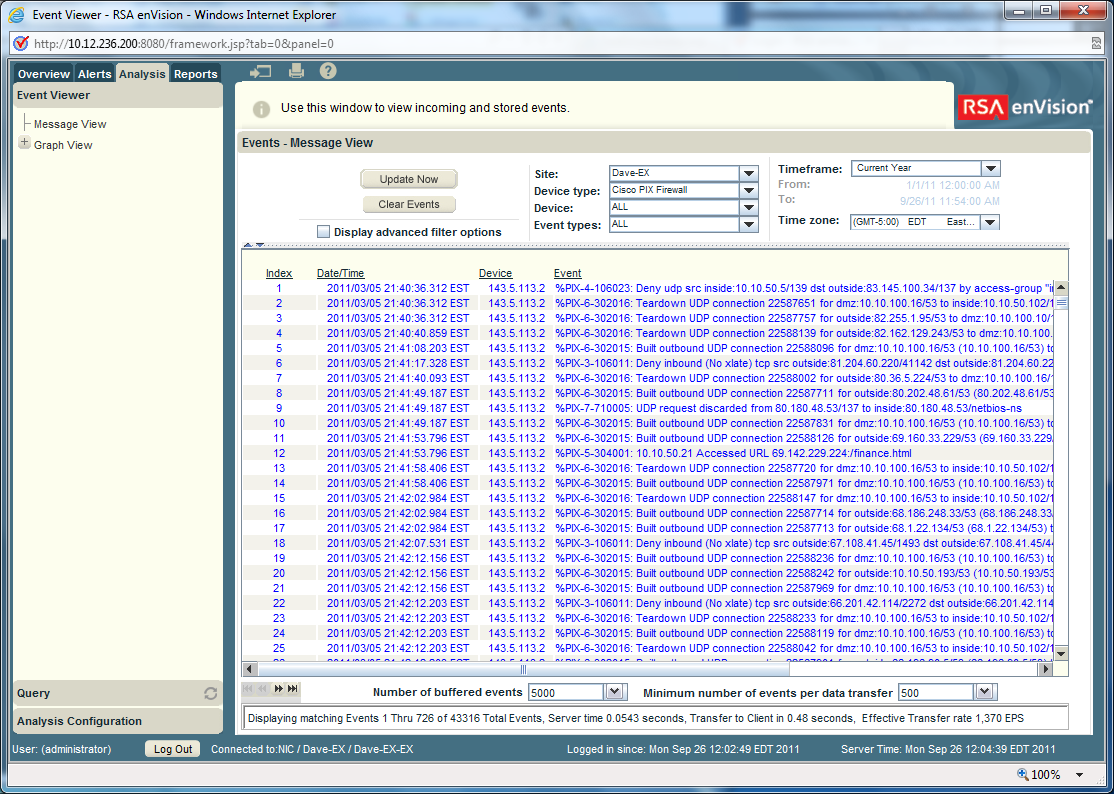 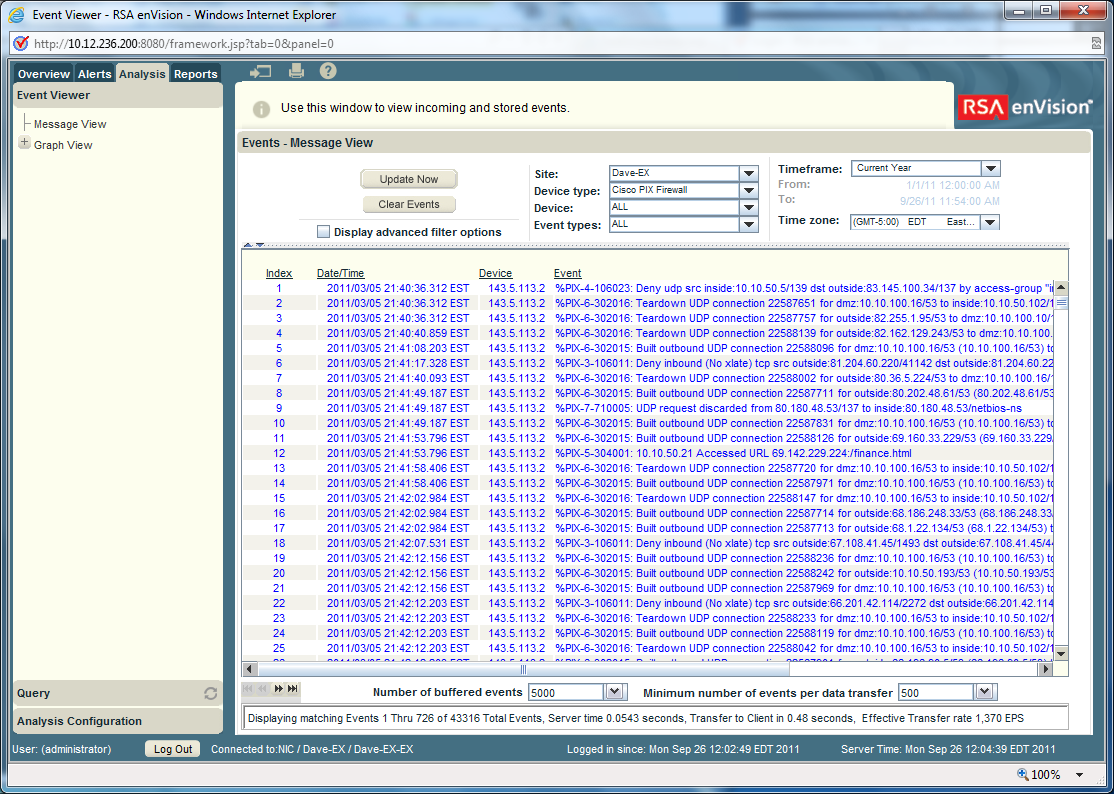 Daten über die Umgebung
Geburtsnamen der Mutter
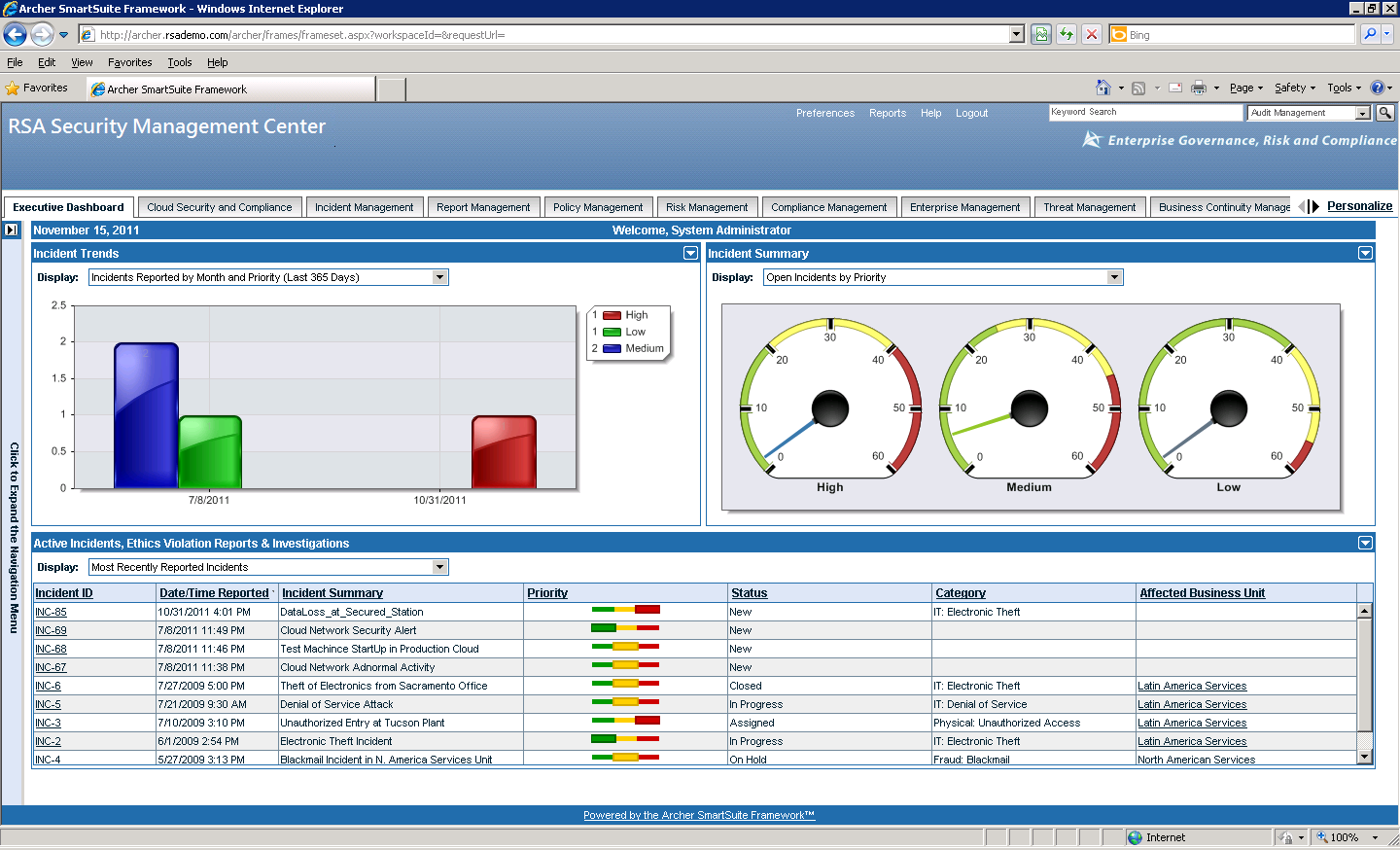 device used?
Stadt in der Sie geboren sind
Land in dem Ihr Konto geführt wird
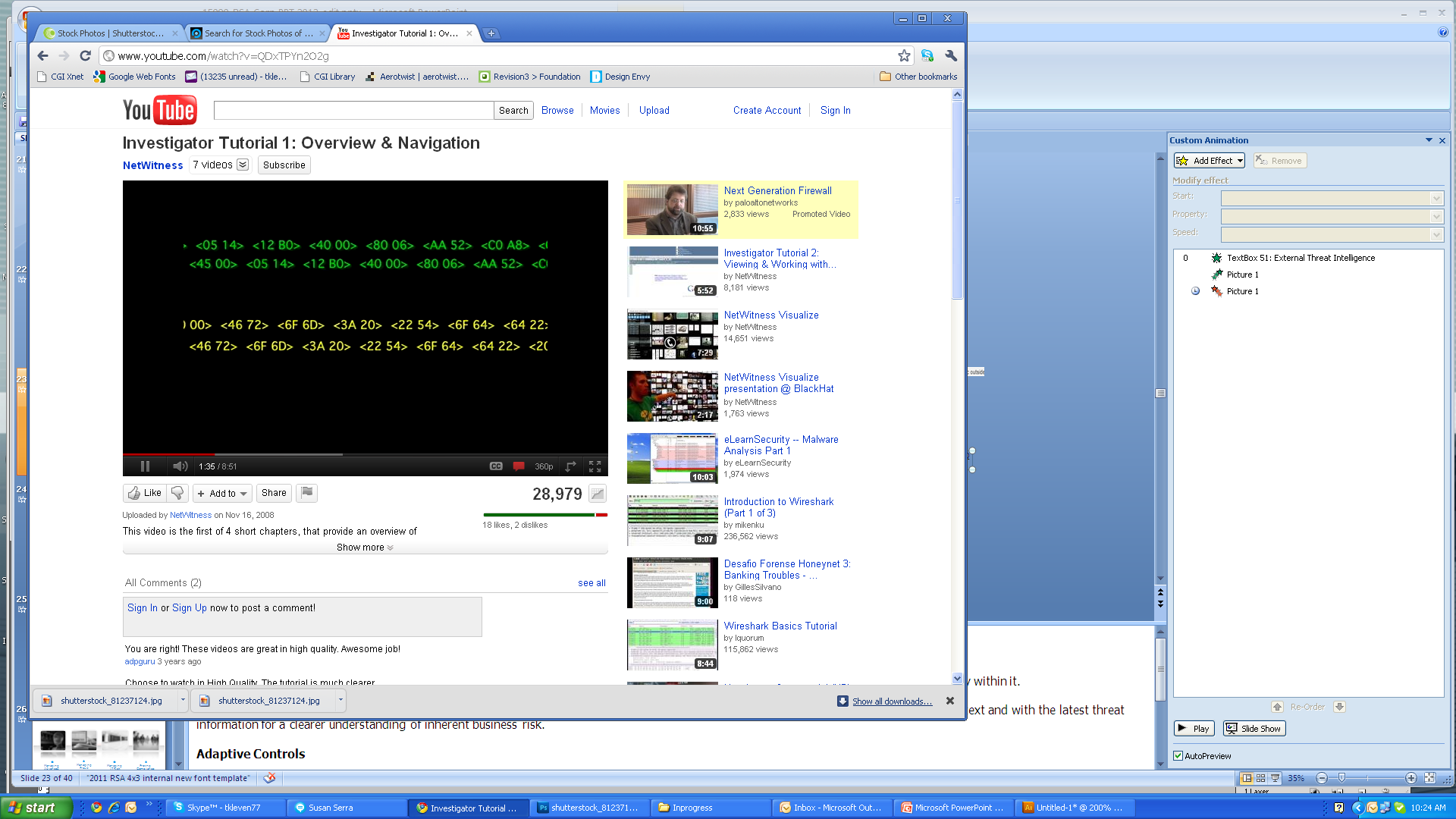 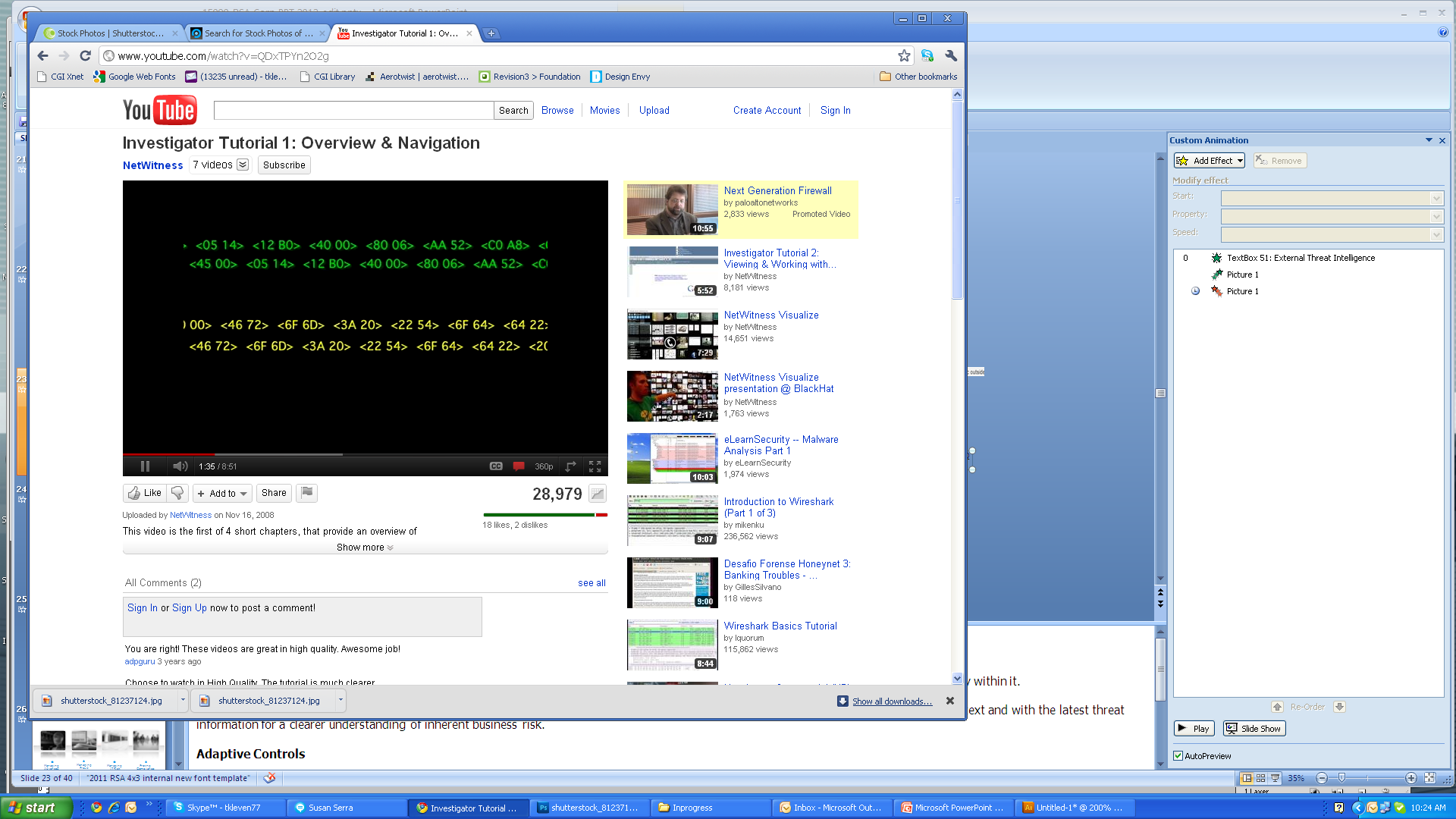 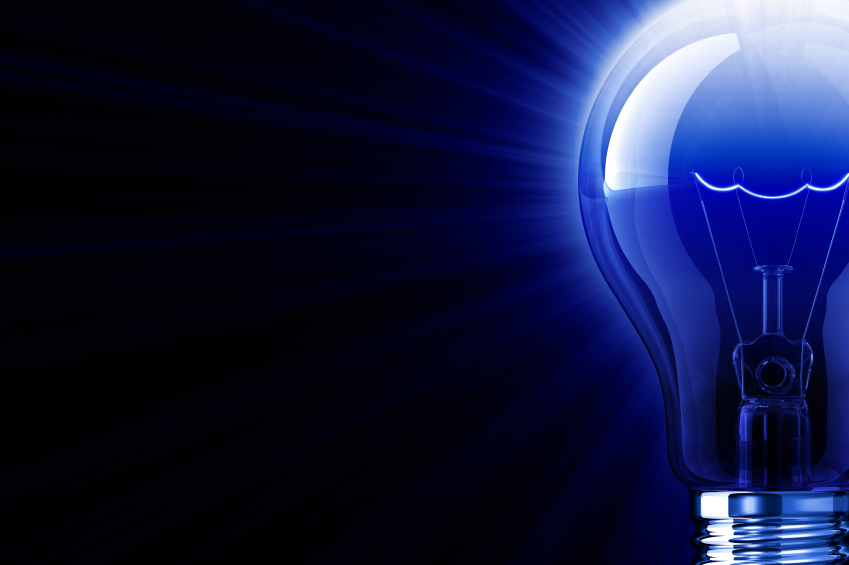 „Man kann keine Einheit erzielen, wenn man sich gegenseitig auf die Füße tritt“
François Mitterrand